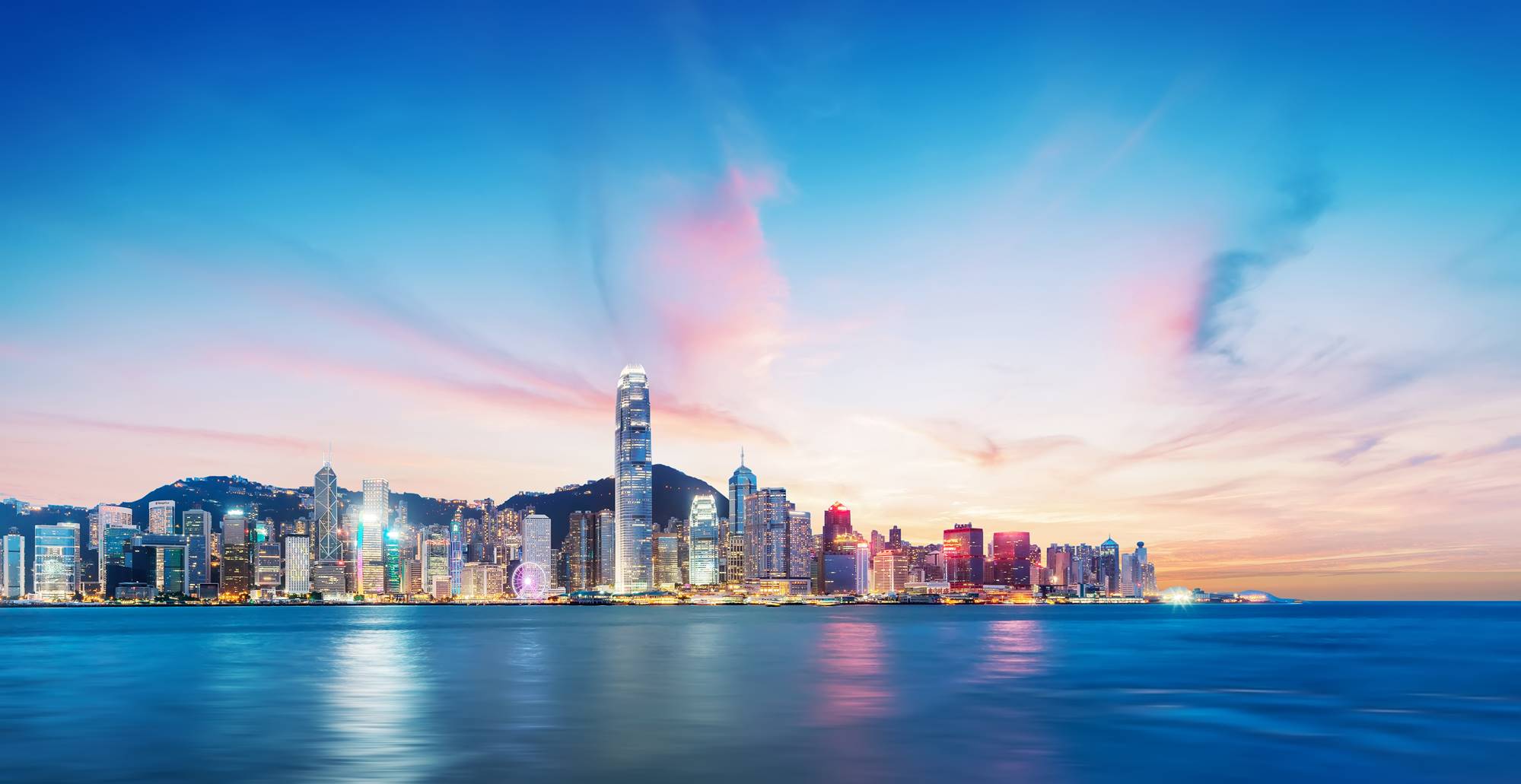 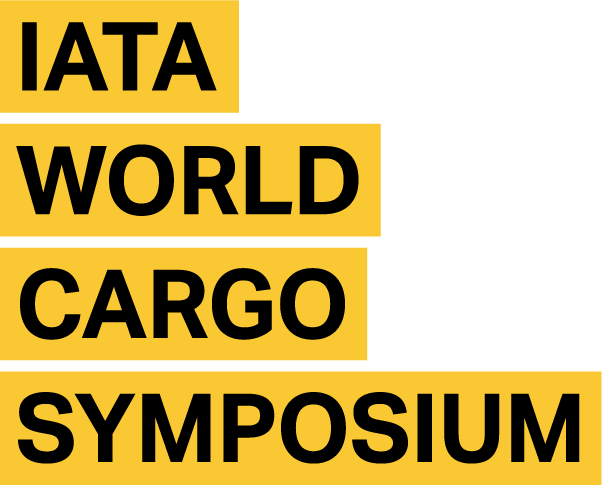 Hong Kong (SAR), China
12 - 14 March 2024
Promotional Kit
Host Airline
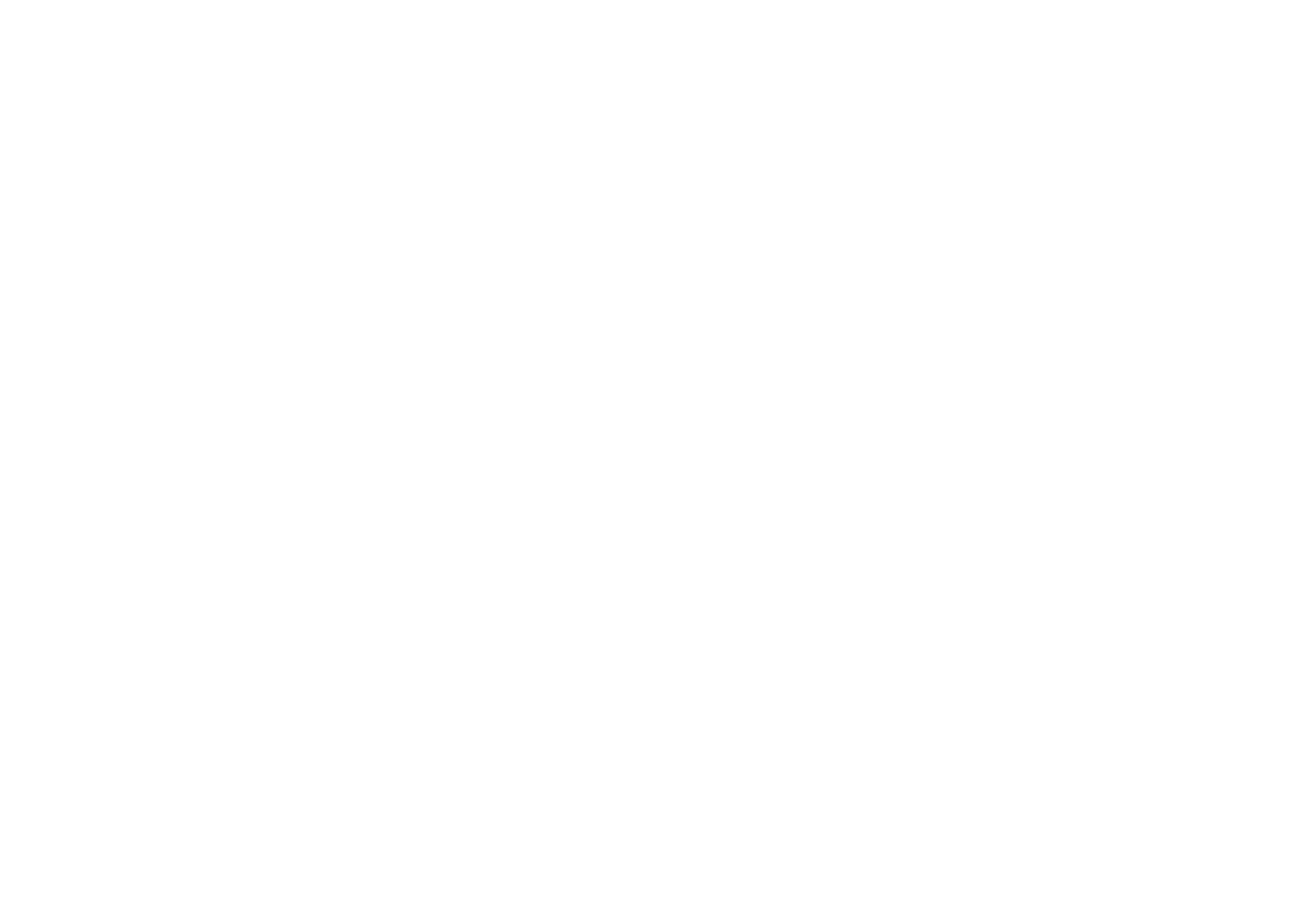 #IATAWCS
Event Promotion
Customize your own banner to promote your participation at the WCS!
STEP 1: In the next slide click in the circle to insert your profile picture
STEP 2: Enter a message of your choice in the box
STEP 3: Select all the items on the slide (CTRL+A), click right and hit “Save as picture” 
Your banner is ready to use. Make sure to include the link to the WCS website!
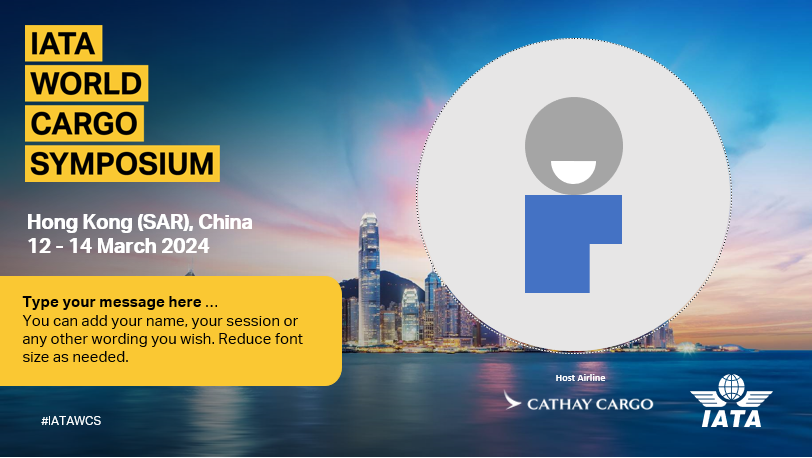 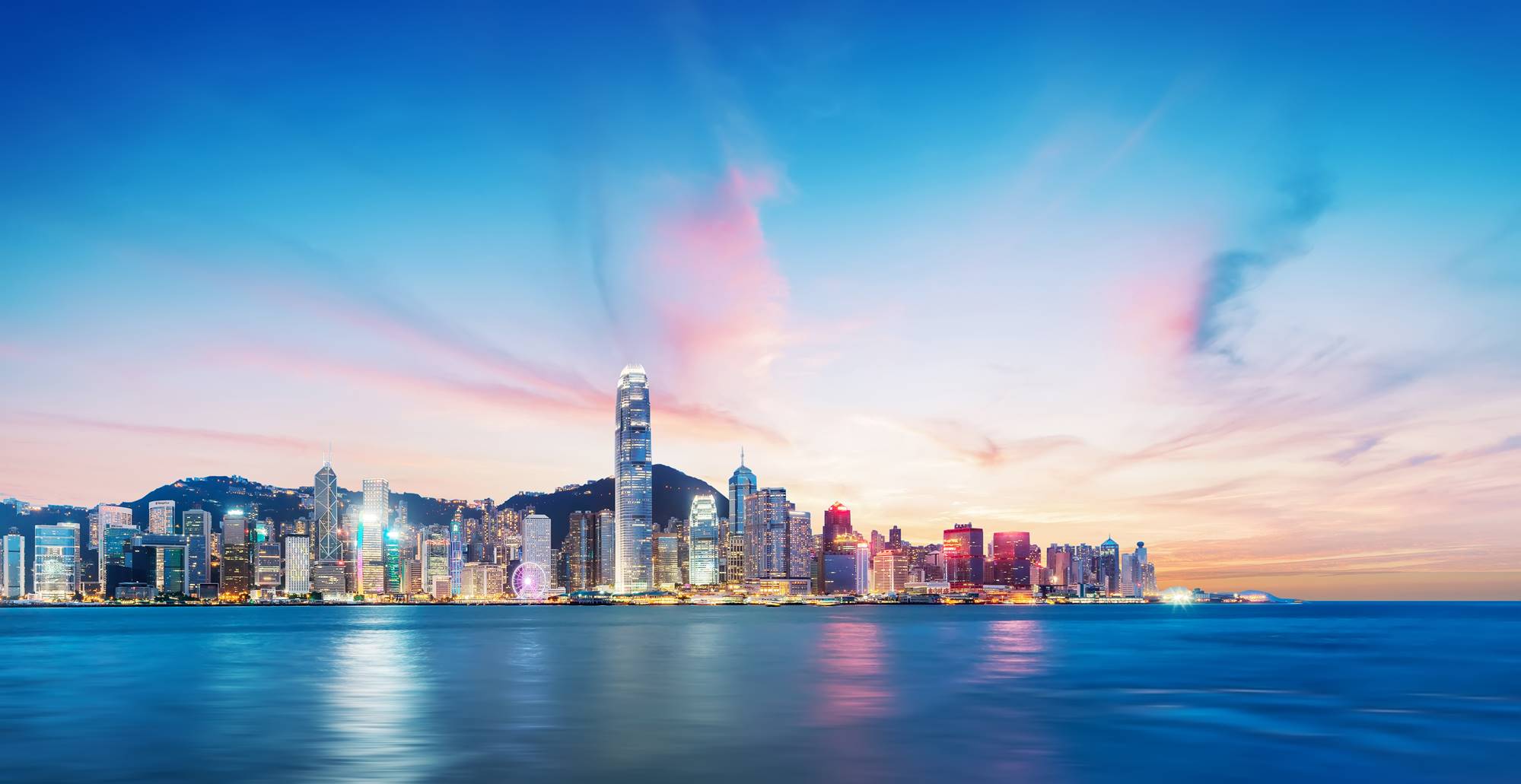 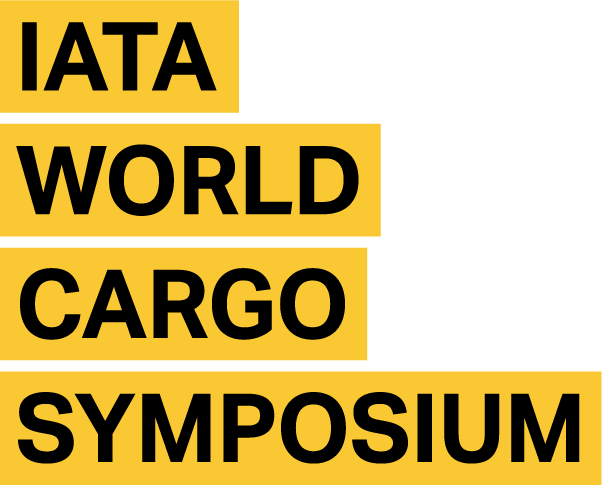 Hong Kong (SAR), China
12 - 14 March 2024
Type your message here …You can add your name, your session or any other wording you wish. Reduce font size as needed.
Host Airline
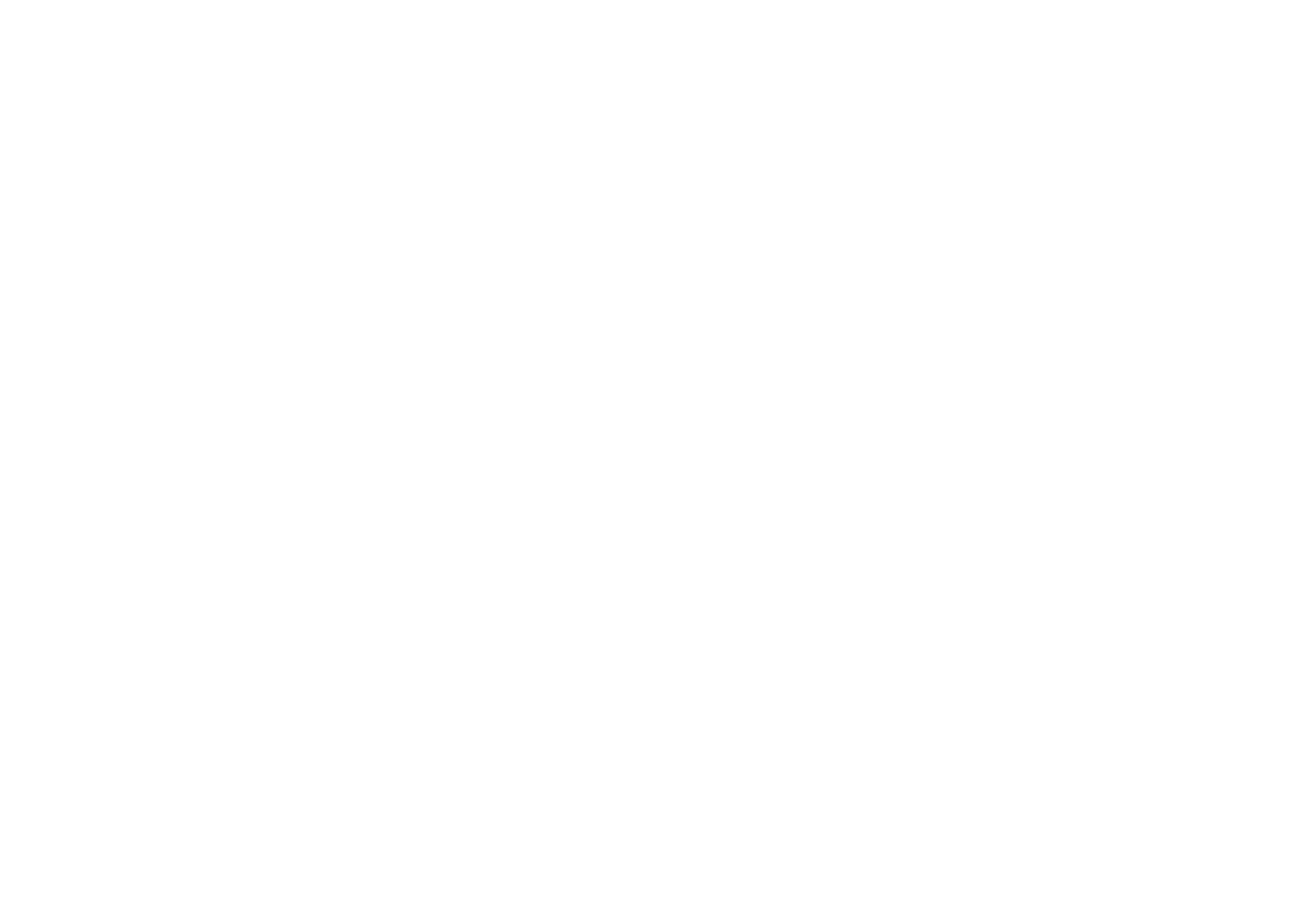 #IATAWCS
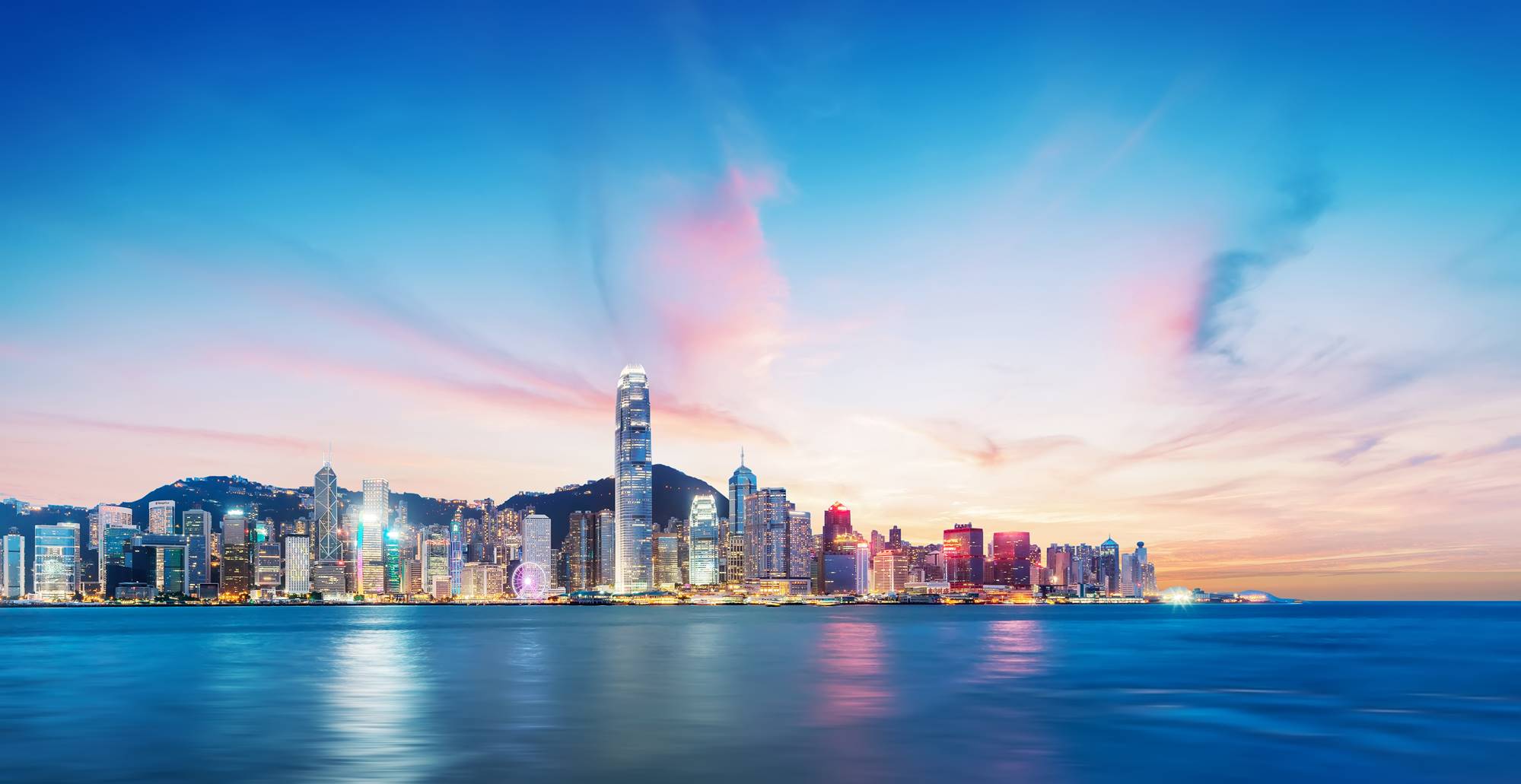 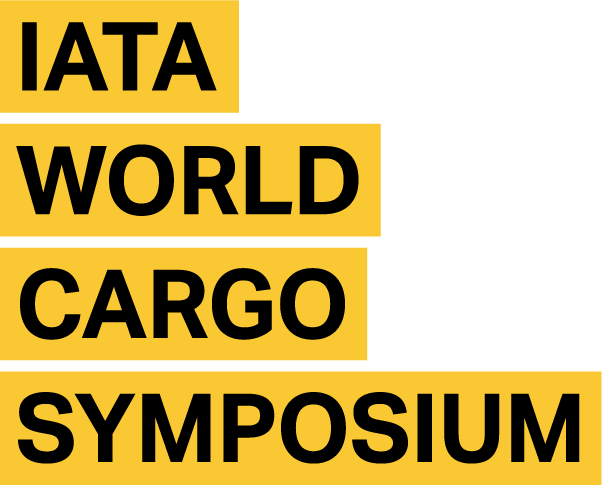 Hong Kong (SAR), China
12 - 14 March 2024
JOIN ME AT
THE WCS 2024!
Host Airline
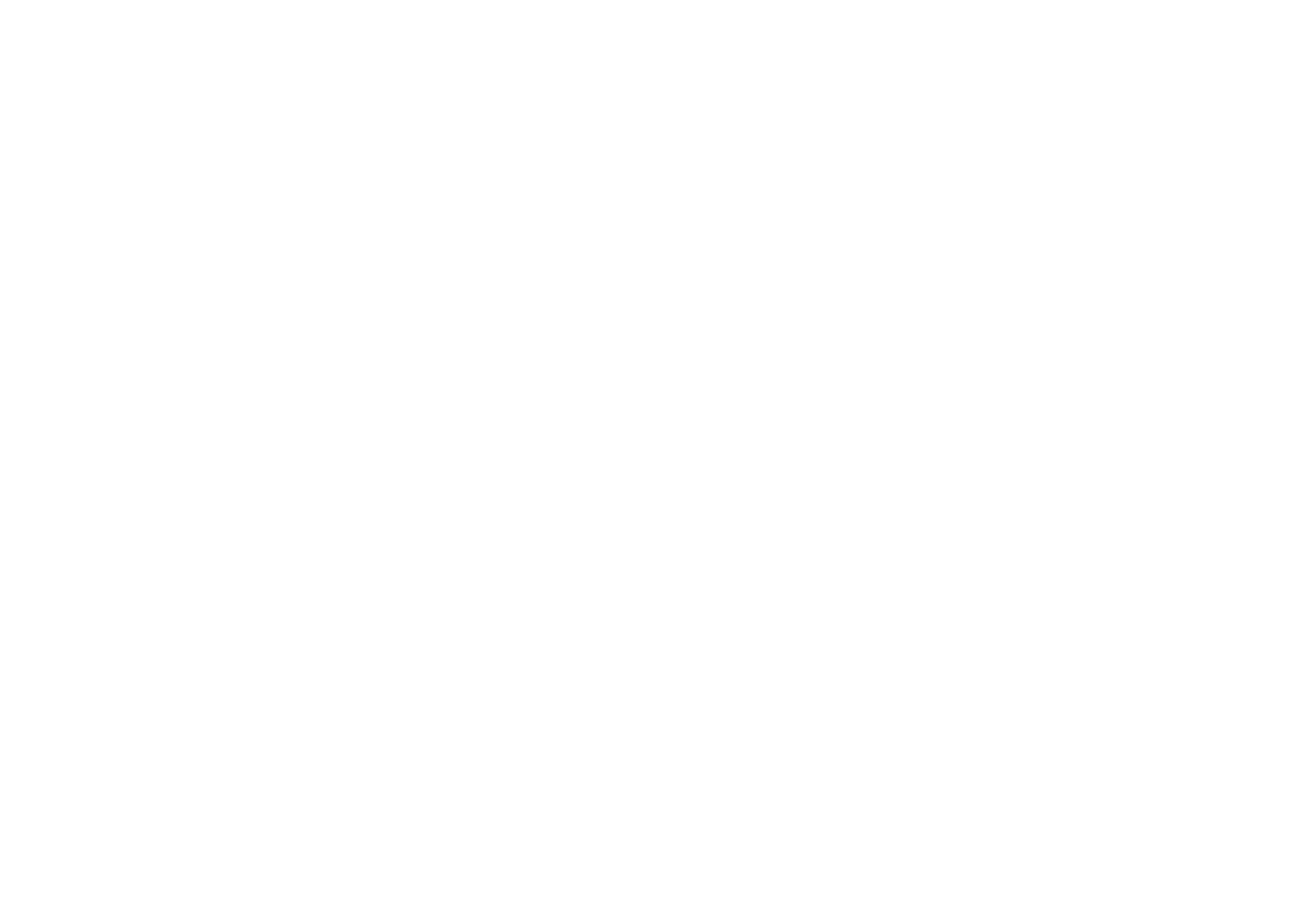 #IATAWCS